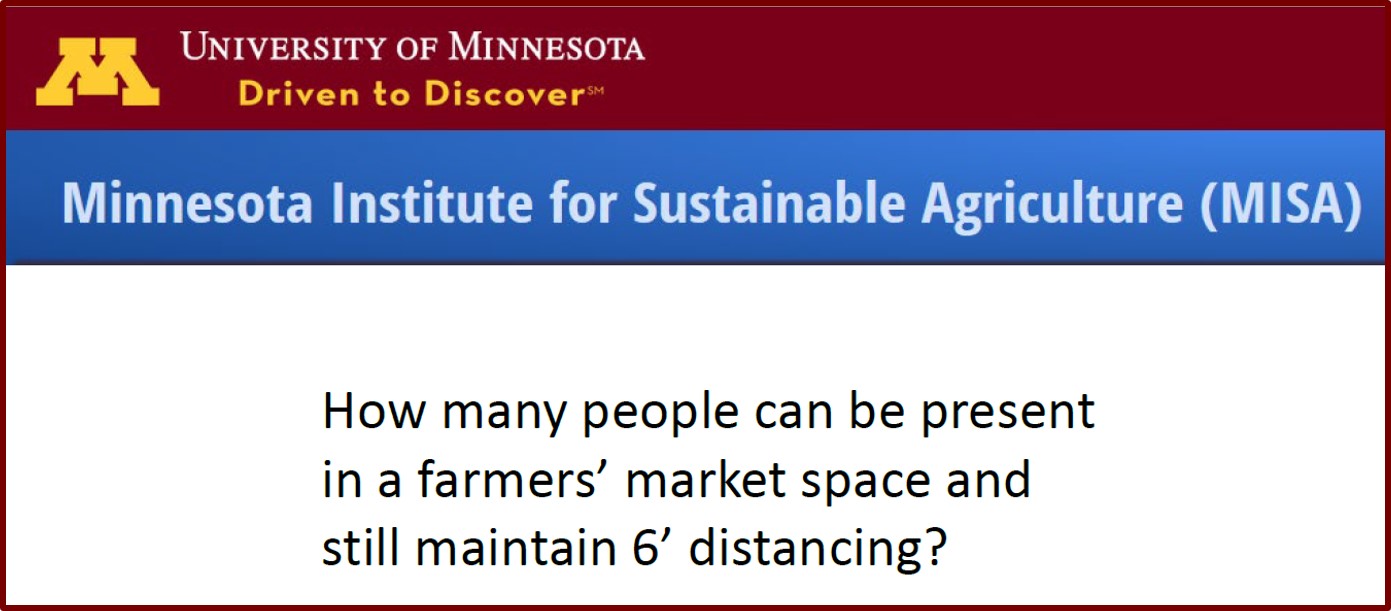 MISA News Blog
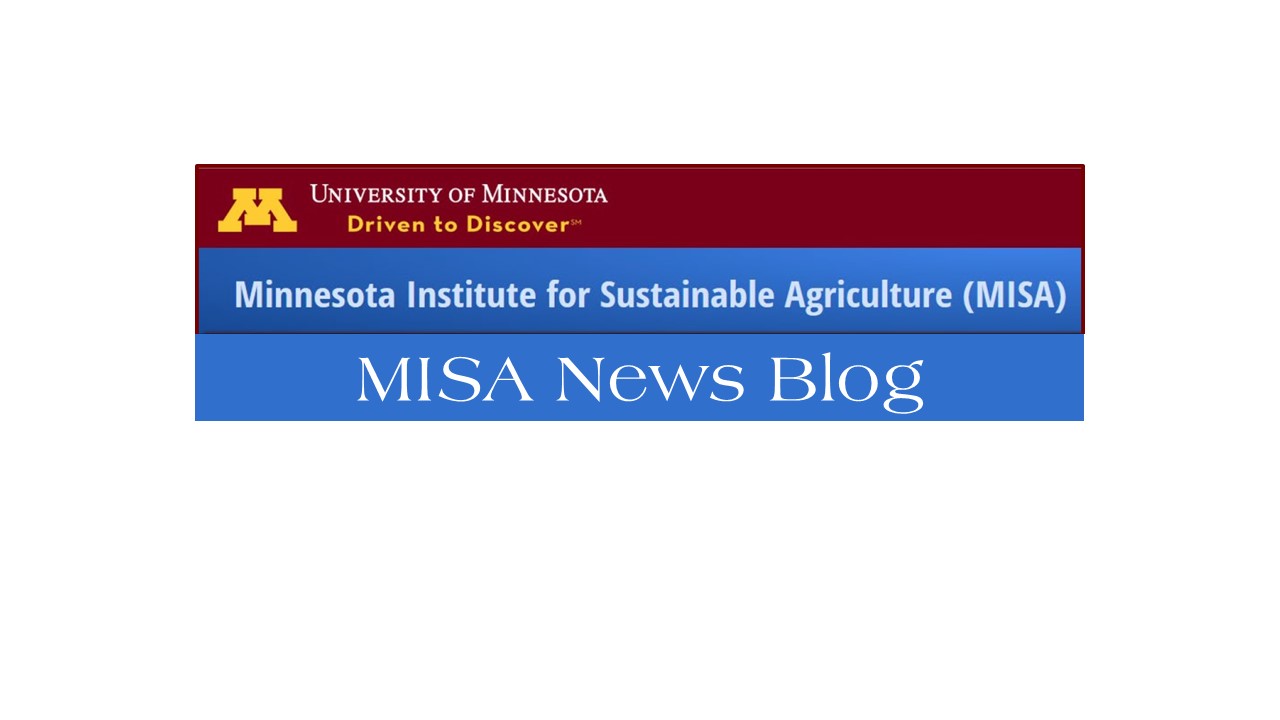